DELAVNICA LAS LASTOVICA – RAZVOJ PROJEKTNIH IDEJ in oblikovanje projektnih partnerstev
Vesna Gorjup Janžekovič
5.5.2016
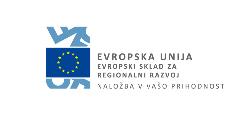 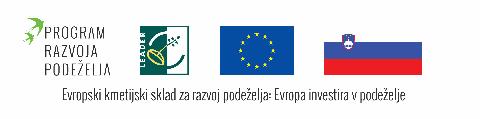 [Speaker Notes: To predlogo je mogoče uporabiti kot začetno datoteko za predstavitev gradiv za usposabljanje v skupini.

Razdelki
Z desno tipko miško kliknite na diapozitiv, če želite dodati razdelke. Razdelki olajšajo organizacijo diapozitivov ali  omogočajo sodelovanje med več avtorji.

Opombe
Če želite občinstvu sporočiti opombe o dostavi ali dodatne podrobnosti, lahko to storite v razdelku »Opombe«. Te opombe si lahko v pogledu predstavitve ogledate med samo predstavitvijo. 
Pazite na velikost pisave (pomembna je za dostopnost, vidljivost, snemanje in produkcijo v spletu)

Koordinirane barve 
Bodite še posebej pozorni na grafe, grafikone in polja z besedilom. 
Imejte v mislih, da bodo udeleženci tiskali črno-belo ali sivinsko. Izvedite preskusno tiskanje, če se želite prepričati, da bodo barve v redu pri črno-belem tiskanju in sivinsko.

Grafike, tabele in grafi
Naj bo preprosto: Če je mogoče, uporabljajte skladne sloge in barve, ki ne odvračajo pozornosti.
Označite vse grafe in tabele.]
Izhodišča:
Vsa veljavna zakonodaja
Omejitve v okviru Uredbe CLLD
Okviri iz Strategije LAS Lastovica (tematska področja, ukrepi)
[Speaker Notes: Predstavite krate pregled predstavitve. DOpišite glavi poudarek predstavitve in zakaj je pomemben.
Predstavite glavne teme.
Če želite občinstvu pripraviti cestni zemljevid, lahko Diapozitiv s pregledom večkrat ponovite skozi predstavitev in označite naslednjo temo, o kateri boste govorili.]
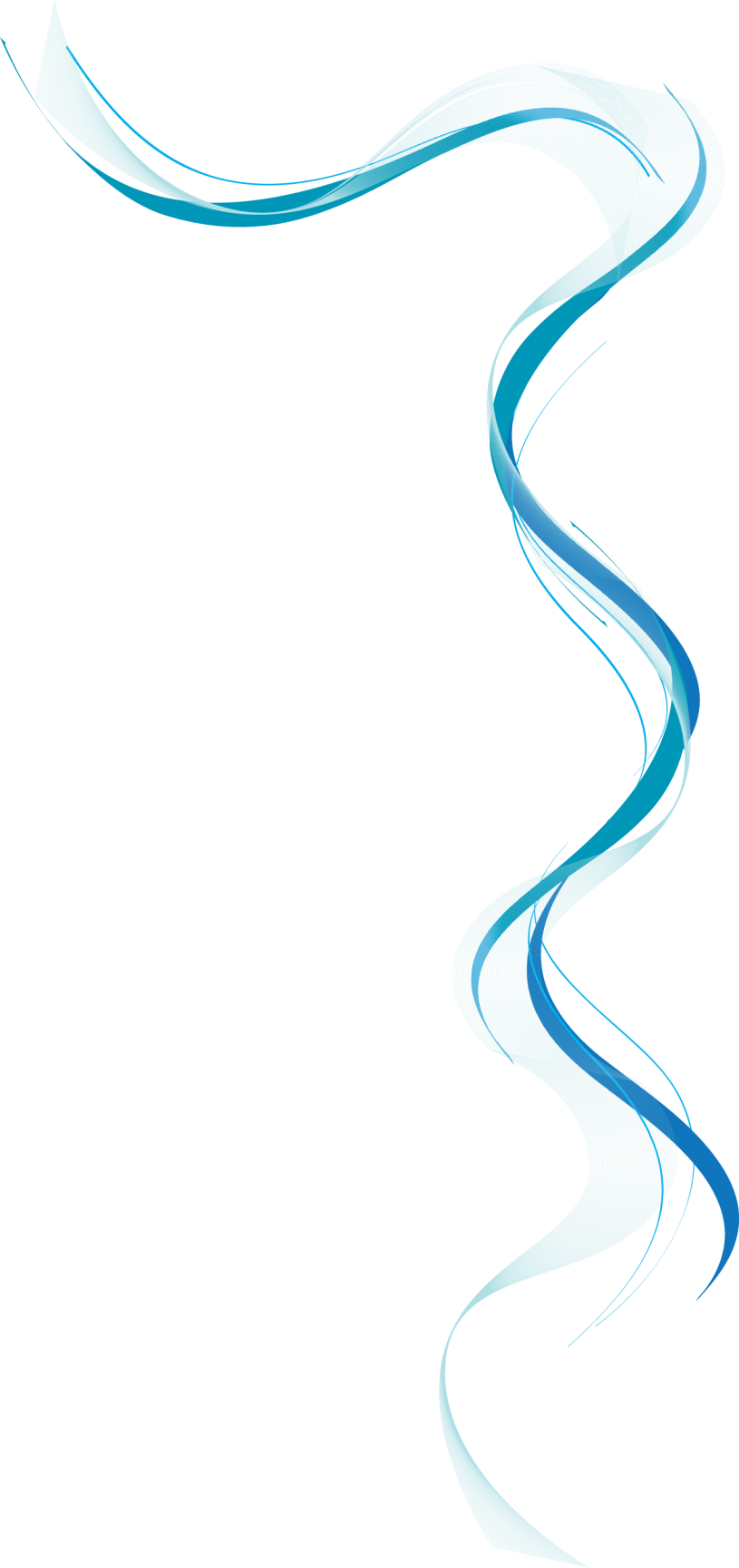 Trenutna višina sredstev:
kmetijski sklad (EKSRP): 492.970,00 eur +  73.945,50 eur dodatno samo za problemsko območje (Občina Hoče-Slivnica)
regionalni sklad (ESRR):
	591.573,37 eur + (118.314,67 ali 61.161,29) samo za problemsko območje (Občine Hoče-Slivnica)
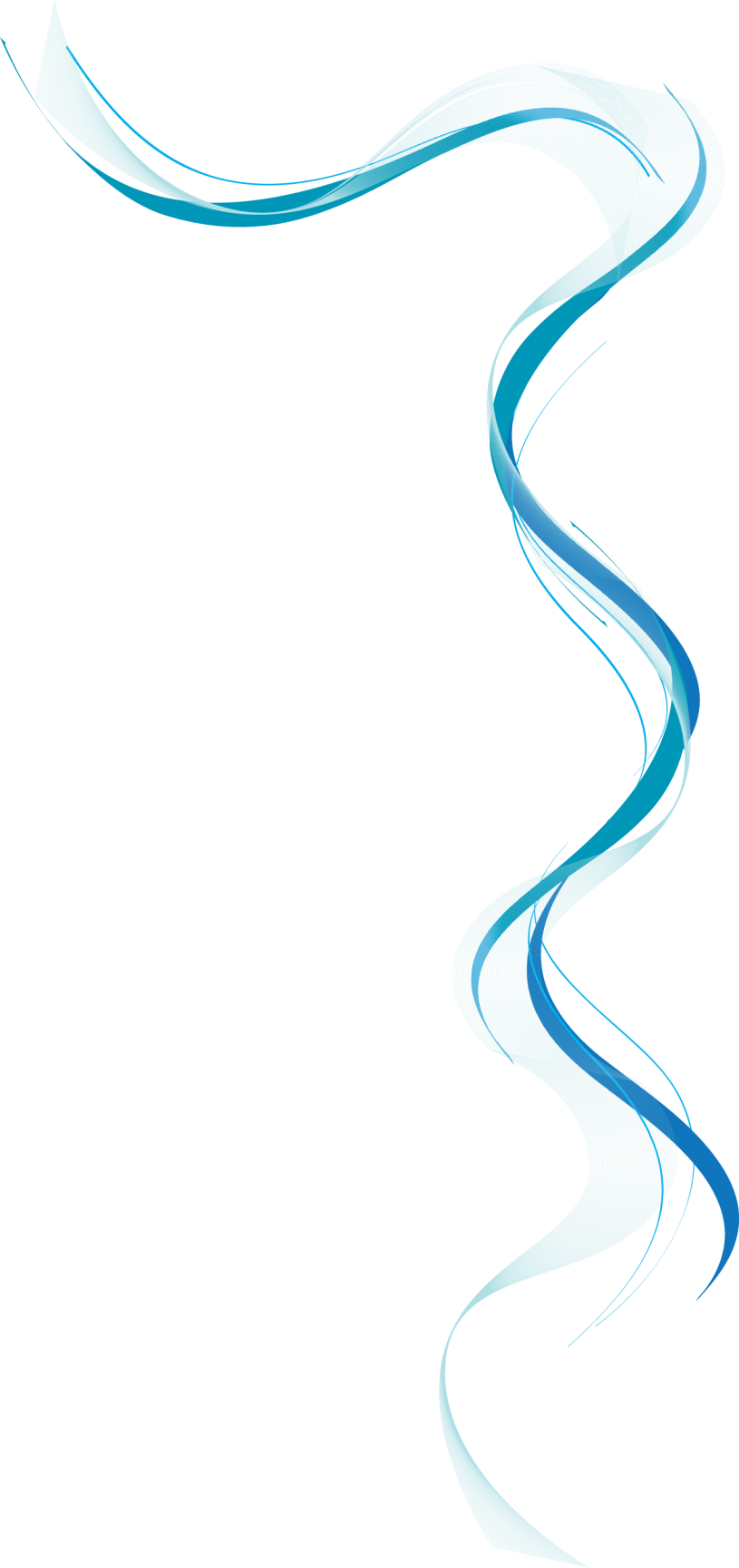 Območje izvajanja:

Sklad EKSRP (kmetijski) = celotno območje LAS

Sklad ESRR (regionalni) = urbana naselja:

Občina Miklavž: Miklavž
Občina Starše: Starše in Marjeta
Občina Hoče-Slivnica: Spodnje in Zgornje Hoče, Slivnica, Orehova vas, Rogoza
Morebitna dodatna naselja (predlog za vključitev 4 dodatnih naselij in sicer Dobrovce, Skoke, Prepolje in Zlatoličje) – v primeru odobritve – dodatna sredstva
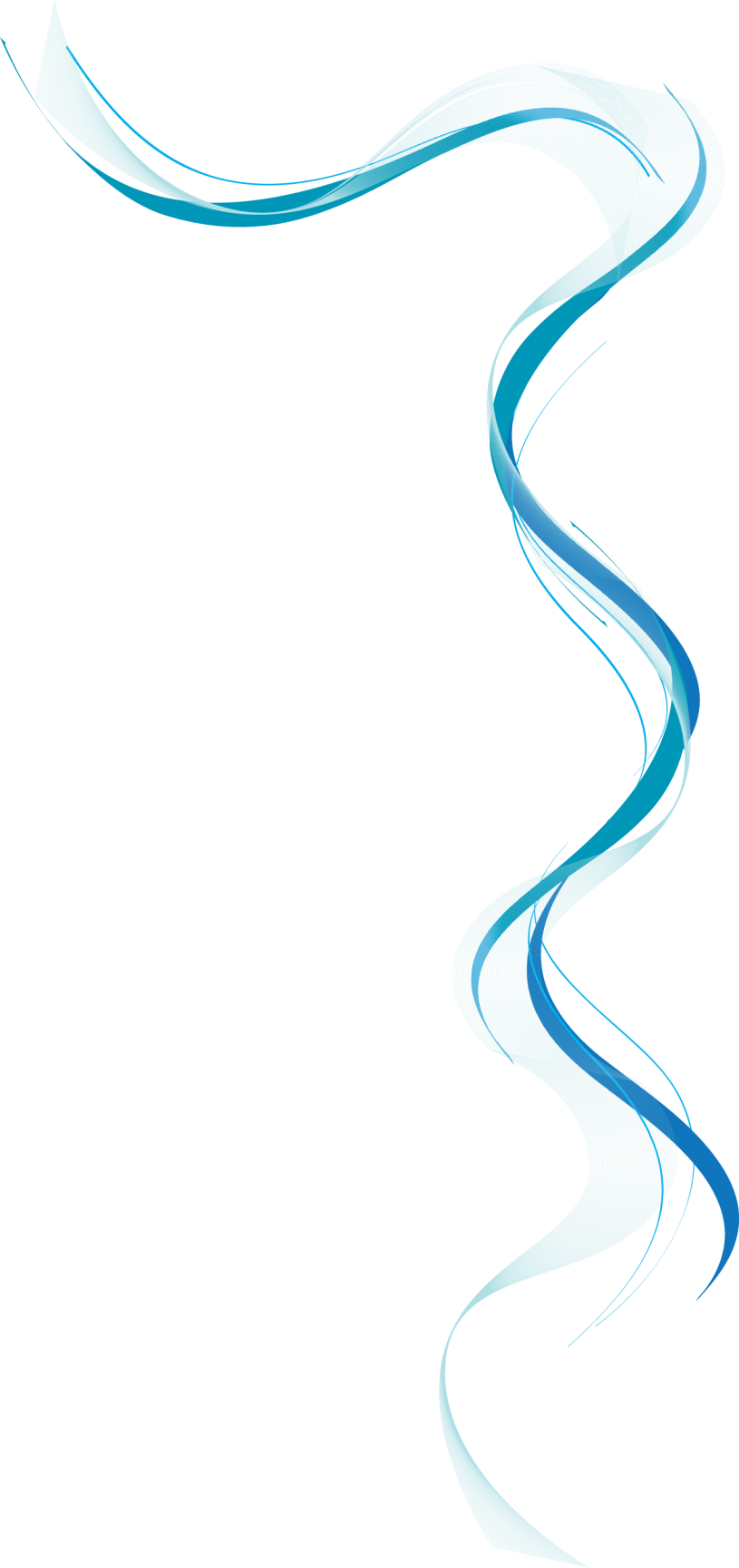 Pogoji za upravičenost operacij iz Uredbe CLLD:
Izbrana na podlagi javnega poziva
Skladna s cilji obeh skladov in SLR
Ne sme se začeti pred obdobjem upravičenosti (izdana odločba s strani resornega ministrstva)
Stroški ne smejo biti sofinancirani z drugimi javnimi sredstvi
Izvedba na območju LAS
V primeru naložb: določen lastnik
Zaprta finančna konstrukcija
VSA POTREBNA DOVOLJENJA PRIDOBLJENA OB ODDAJI VLOGE!
Izvedba operacije: 3 leta po pravnomočnosti odločbe / pogodbe o potrditvi operacije
Izvedba mora biti skladna s prijavljeno vsebino, finančno konstrukcijo, …
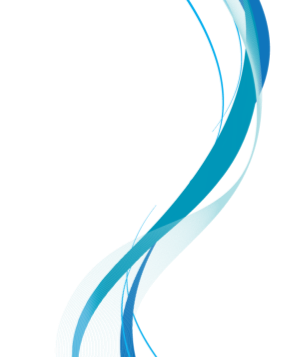 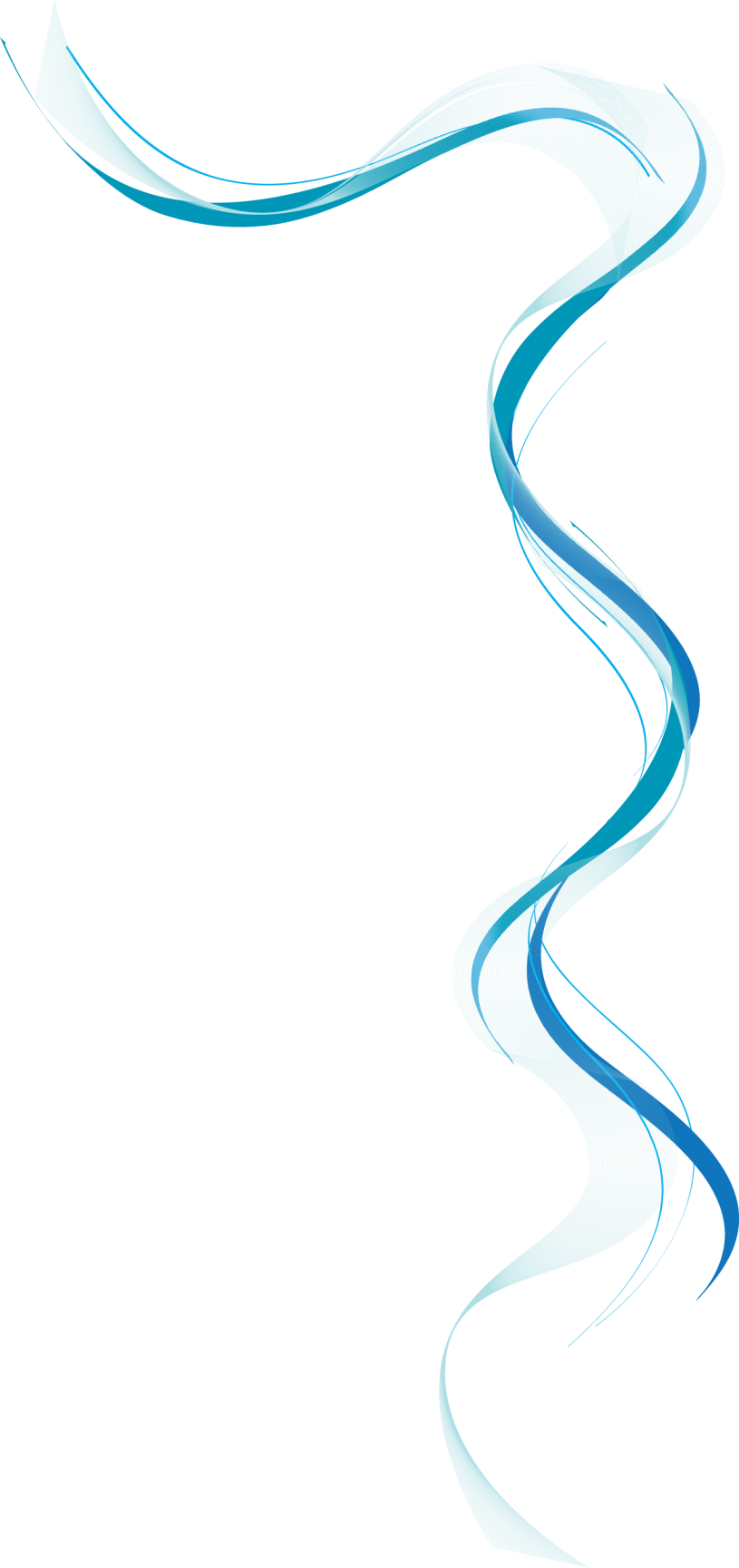 Operacije:
Višina sofinanciranja:
EKSRP: do 85 % upravičenih stroškov
ESRR: do 80 % upravičenih stroškov

Najnižji znesek javne podpore je 2.000 EUR. 

Najvišji znesek javne podpore:
300.000 EUR za EKSRP.

Dodaten pogoj za ESRR:
V okviru ESRR morajo 70 % odobrenih operacij izvesti partnerstva!!! (t.j. najmanj dva partnerja)
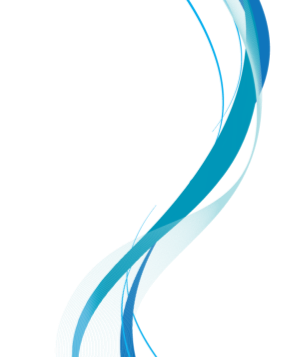 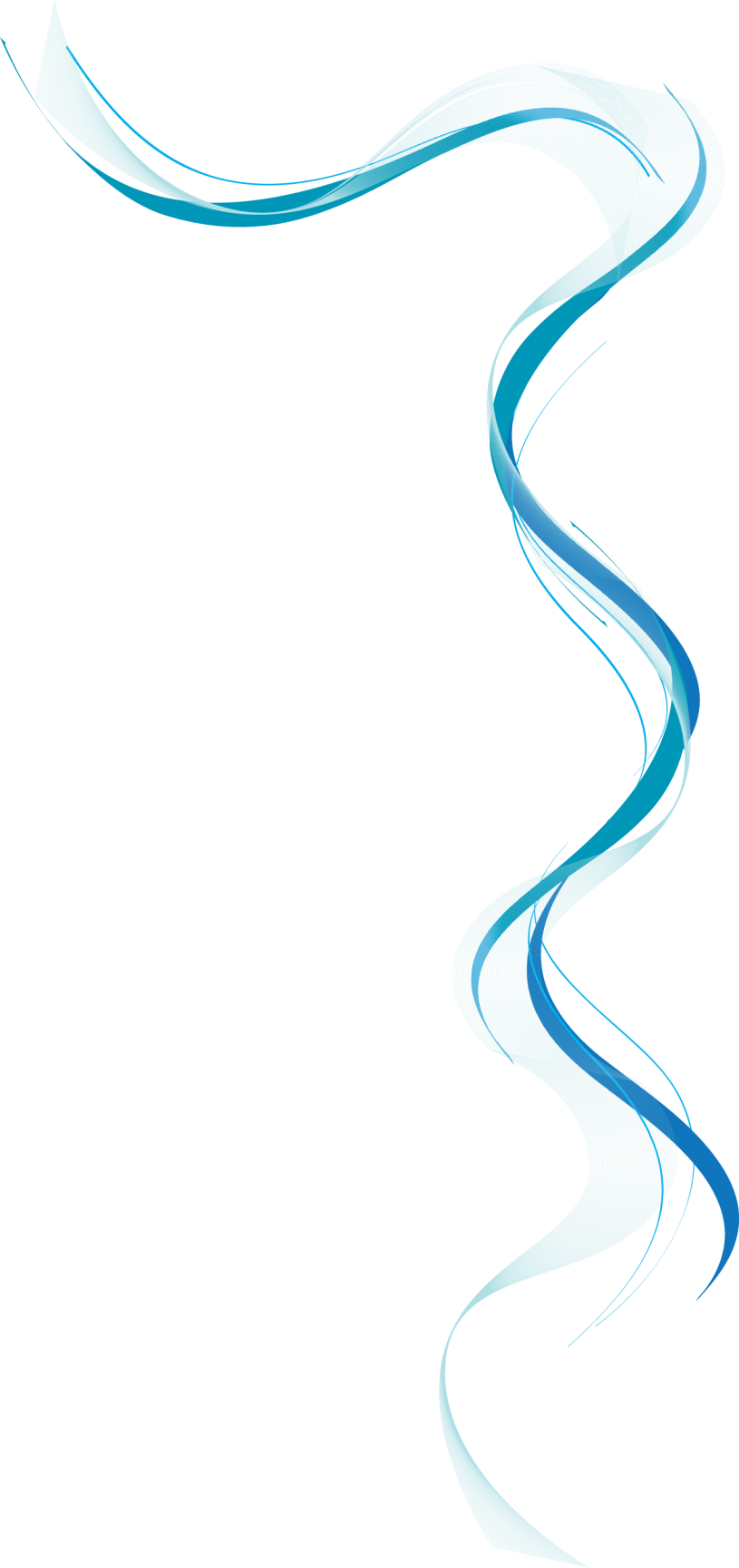 Operacije:
Izvajanje operacij v fazah:
Kadar vrednost posamezne operacije znaša več kot 20.000 EUR, se lahko izvaja v dveh fazah, pri čemer posamezen zahtevek za izplačilo ne sme biti nižji od 5.000 EUR.
Vloga za spremembo:
1 x med izvajanjem operacije, pred izvedbo predvidenih sprememb!
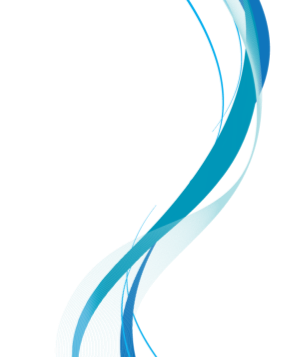 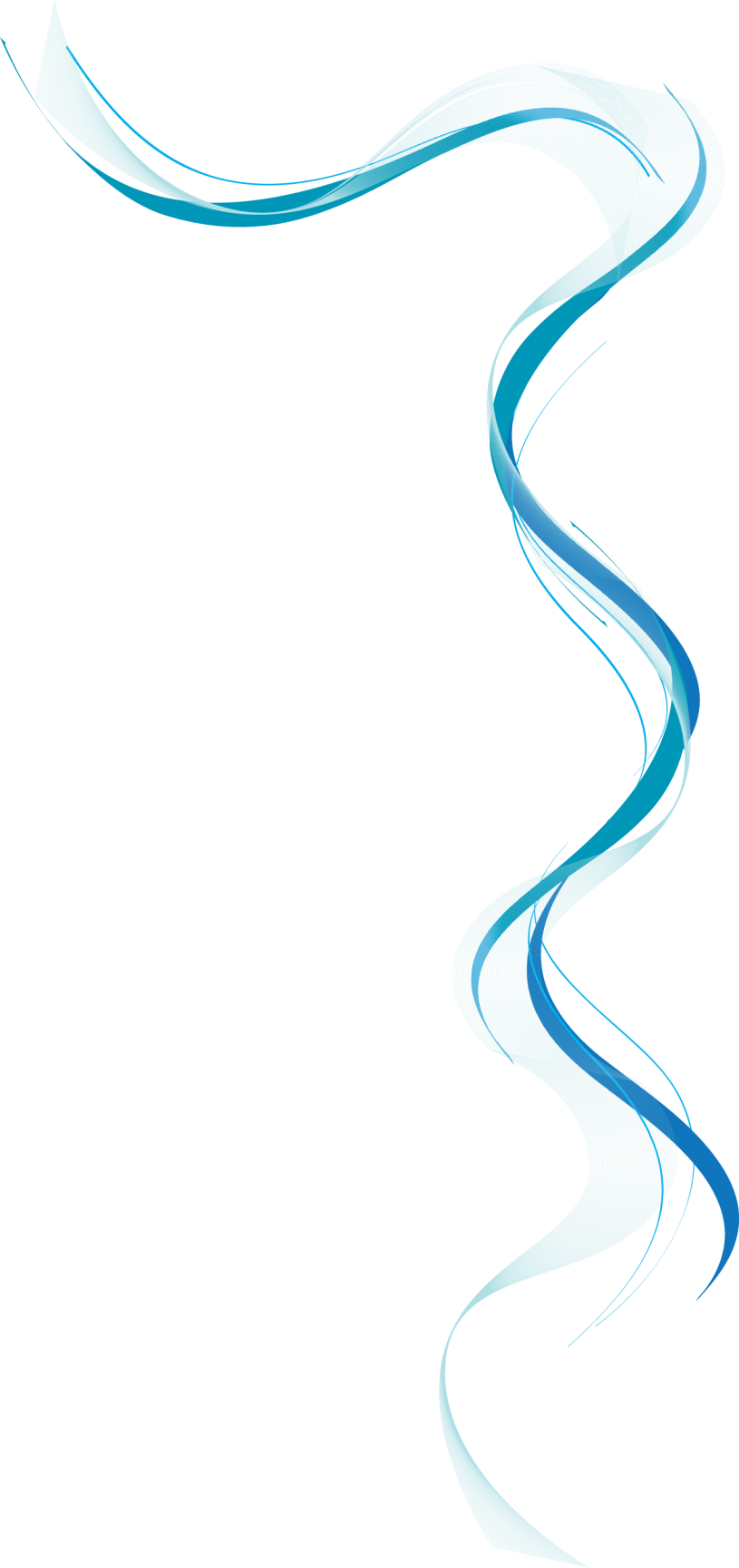 Operacije:
Pri določitvi stopnje podpore se upošteva pravila državnih pomoči – člen uredbe je bil v postopku sprememb dopolnjen. 

Podrobnosti: na naslednji delavnici, ko bomo dobili jasna navodila s strani države.
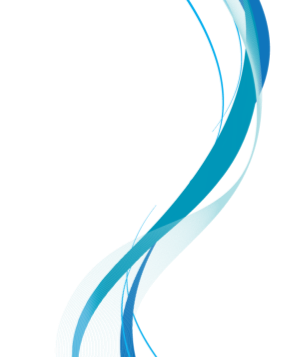 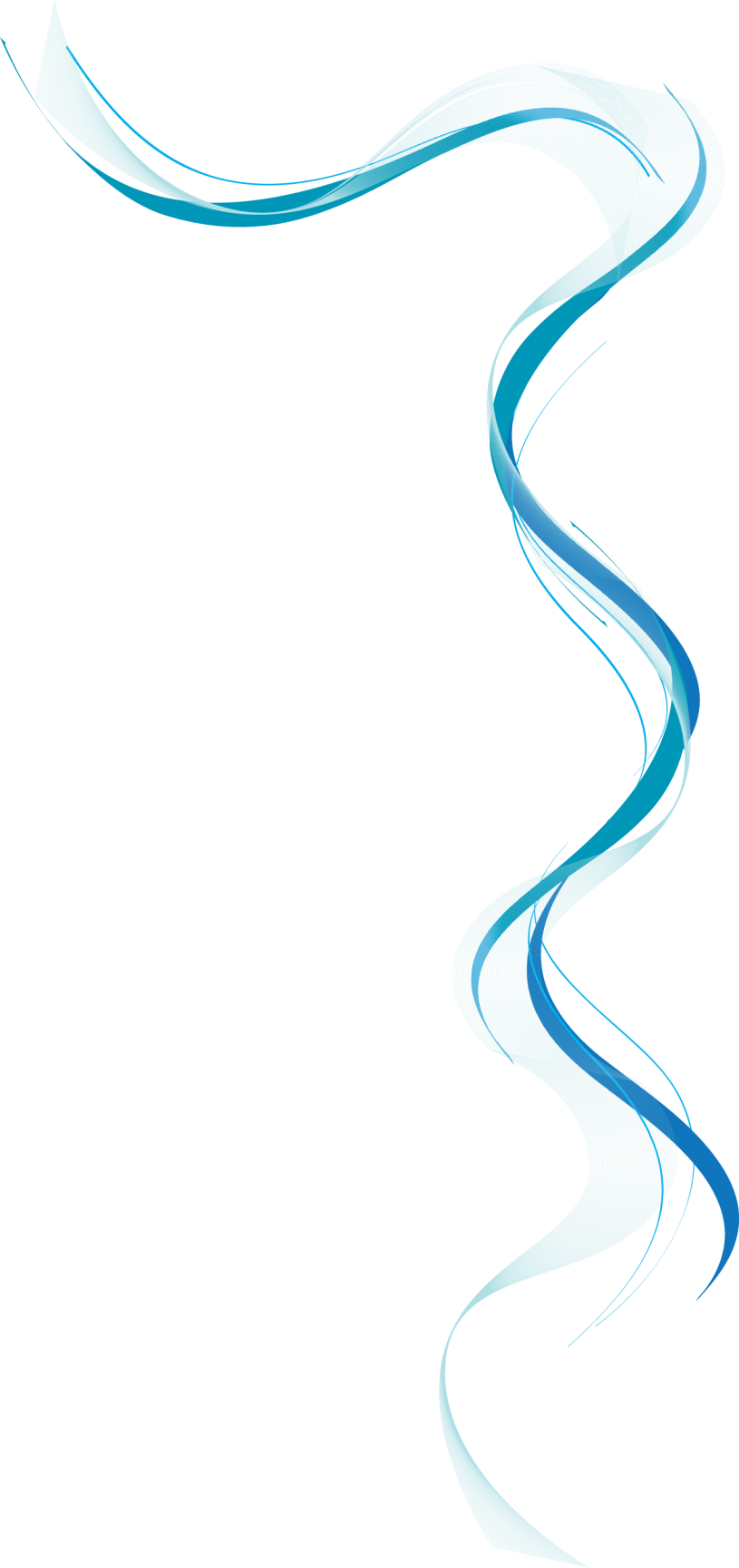 Upravičeni stroški:
Neposredna povezava z izvajanjem projektnih aktivnosti!
Pravilno označevanje!
Stroški:
Delo
Material
Naložba
Storitev
Prispevek v naravi
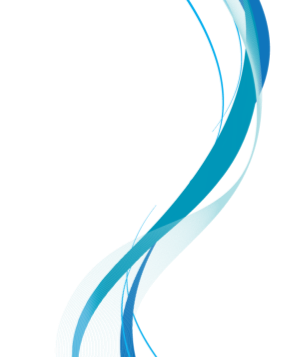 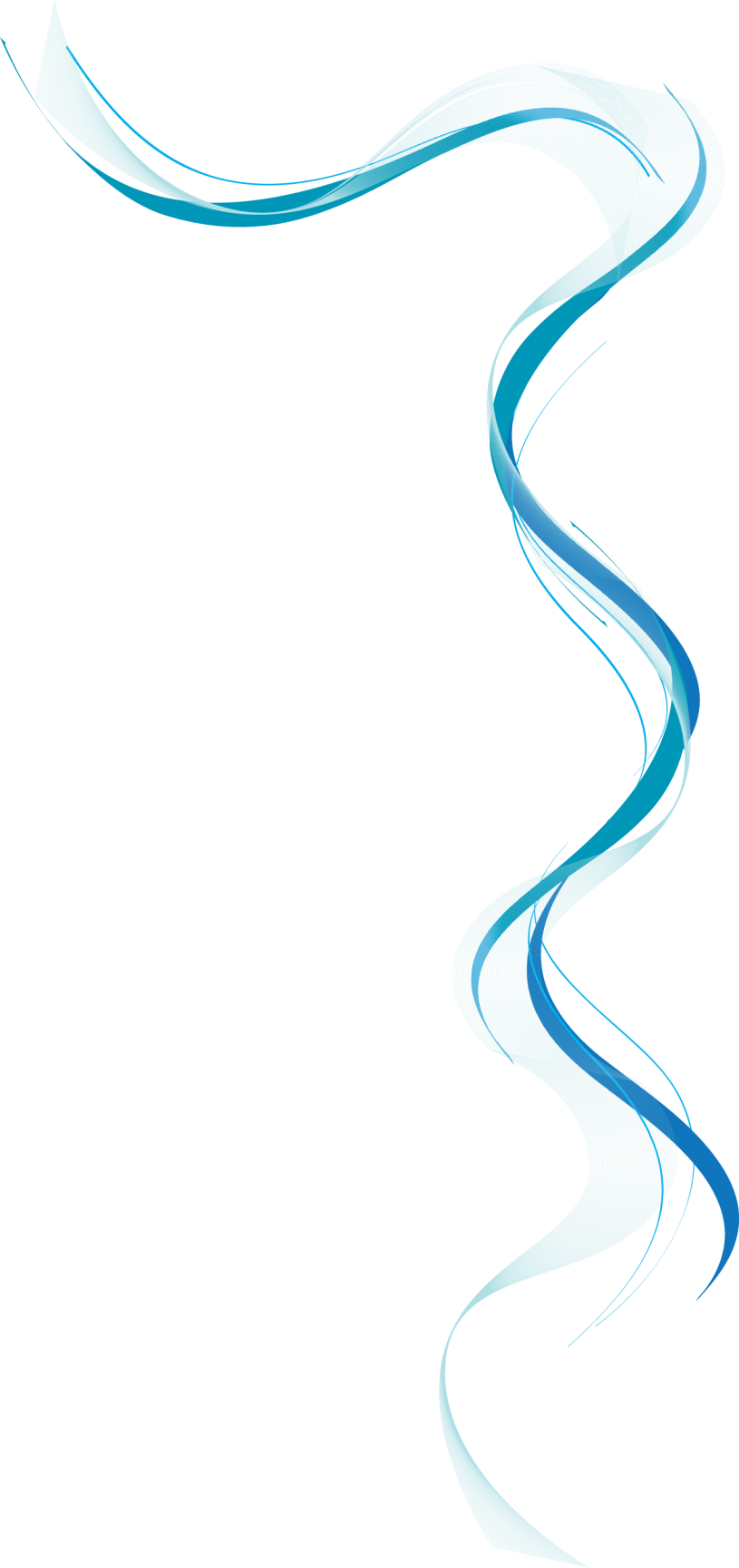 Neupravičeni stroški – iz Uredbe:

Stroški materiala, opreme in storitev, namenjenih za zasebno rabo,
Splošni upravni stroški,
Obresti na dolgove,
Davek na dodano vrednost
Stroški priprave vloge in zahtevka za izplačilo
Stroški arheoloških izkopavanj in arheološkega nadzora
Rabljena oprema in mehanizacija
Štipendije in nagrade
Naročnine na časopise in drugo periodiko
Stroški izobraževanj in usposabljanj, ki niso neposredno povezani z aktivnostmi operacij,
Stroški izdelave dokumentacije, študij, analiz, ocen, strategij in drugih podobnih raziskav, kadar niso neposredno povezani z določeno operacijo.
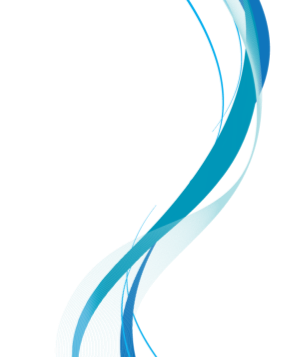 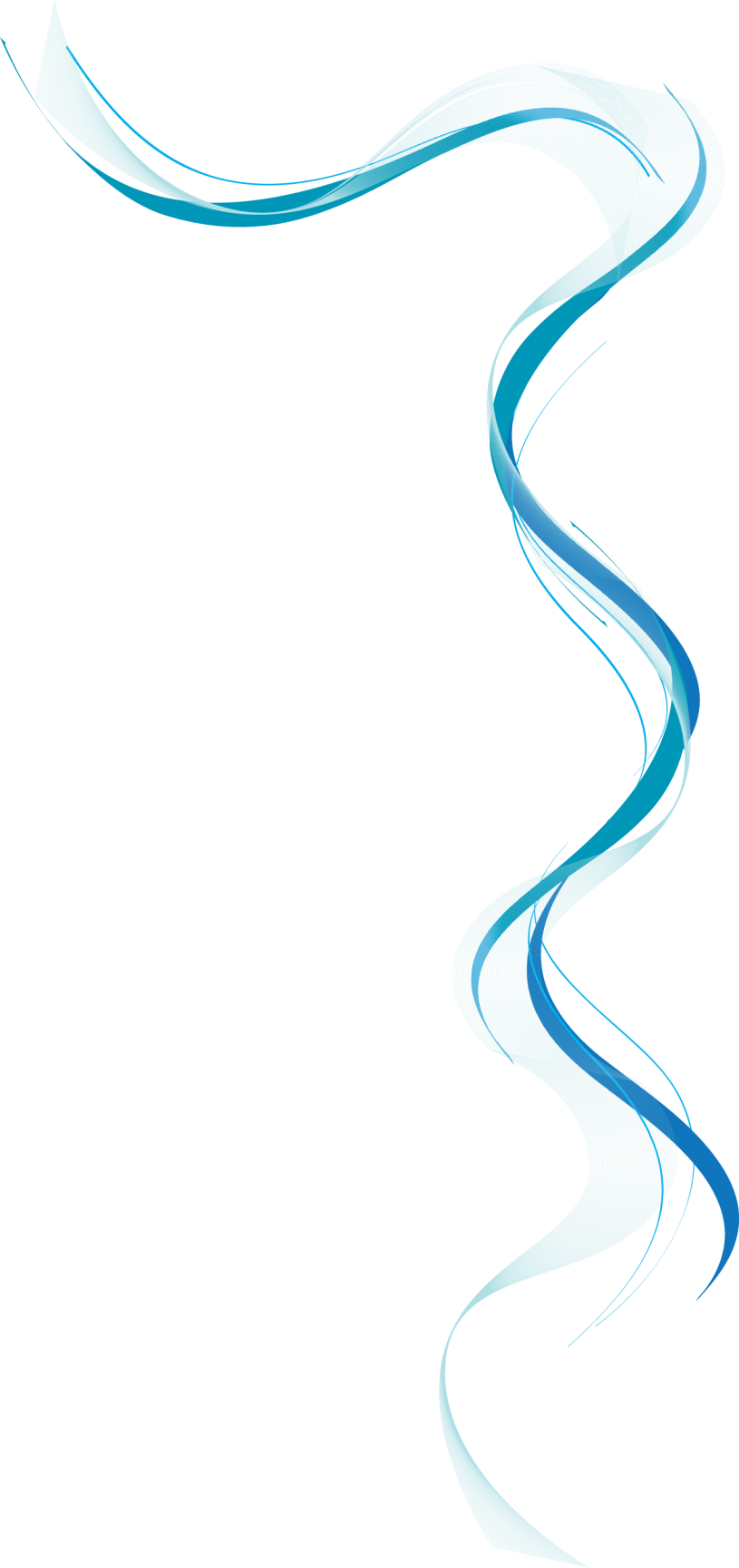 Neupravičeni stroški – iz izkušenj v preteklosti:
Kar ni bilo predvideno v finančnem načrtu
Kadar naročilo materiala / storitev ni bilo izvedeno v skladu s pravili javnega naročanja
Nepravilno označevanje (v več ozirih)
Neustrezno dokumentiranje (vabila, liste prisotnosti, fotografije, poročila o dogodkih…)
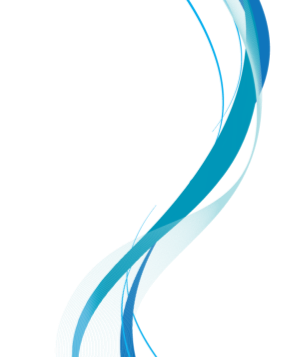 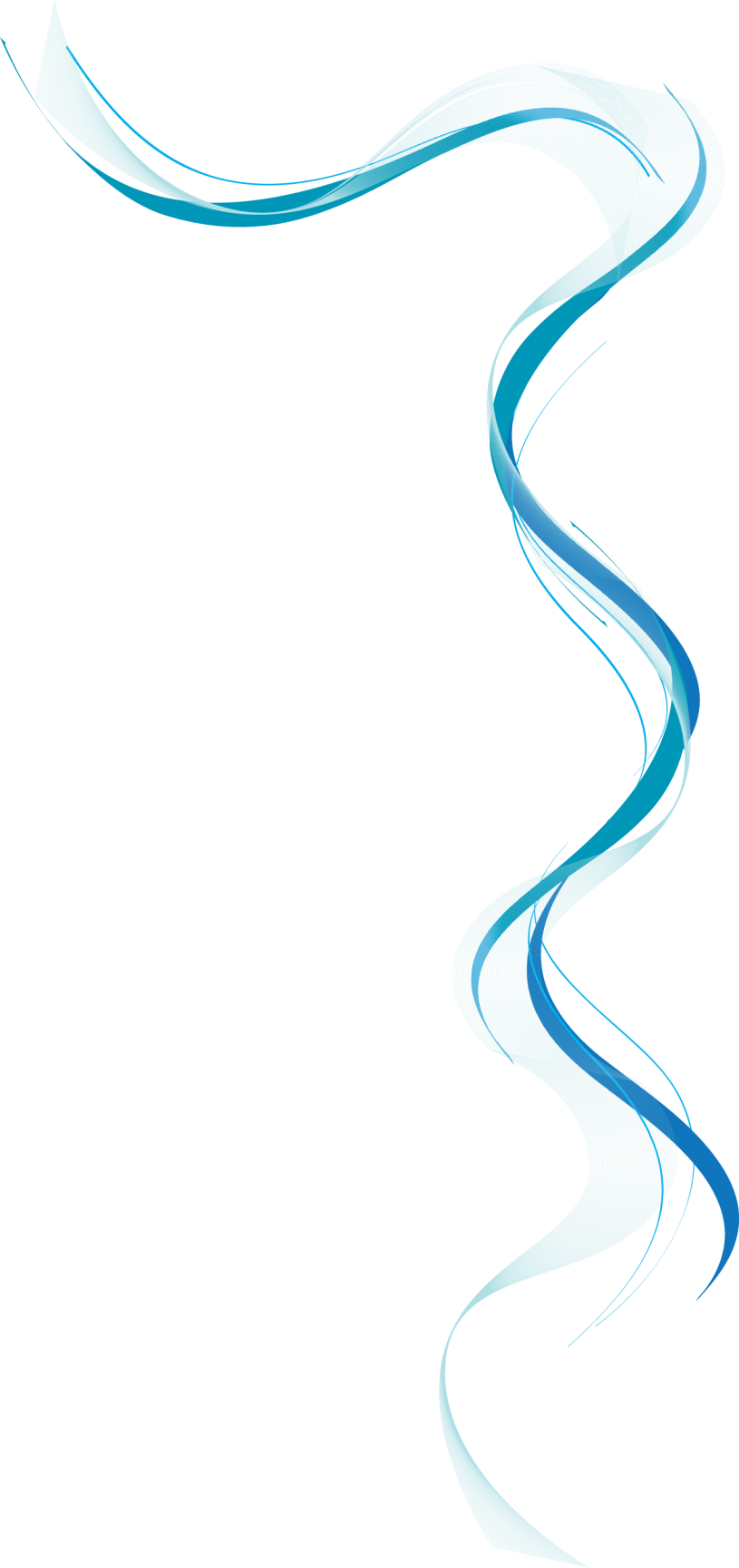 Zapleti pri izvajanju operacij oz. odstop:

Odstop na začetku je lahko v roku 30 dni od prejema odločbe/pogodbe o financiranju o odobritvi na LAS: če se zamudi ta rok ali pa rok za vložitev zahtevka za izplačilo, upravičenec izgubi pravico do sofinanciranja ter je izključen iz tega ukrepa za dve leti. 

Sredstva so za LAS izgubljena.
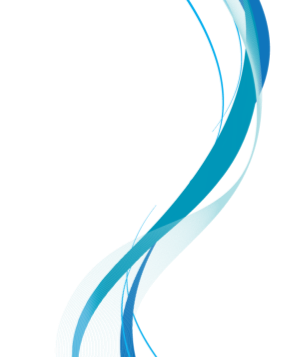 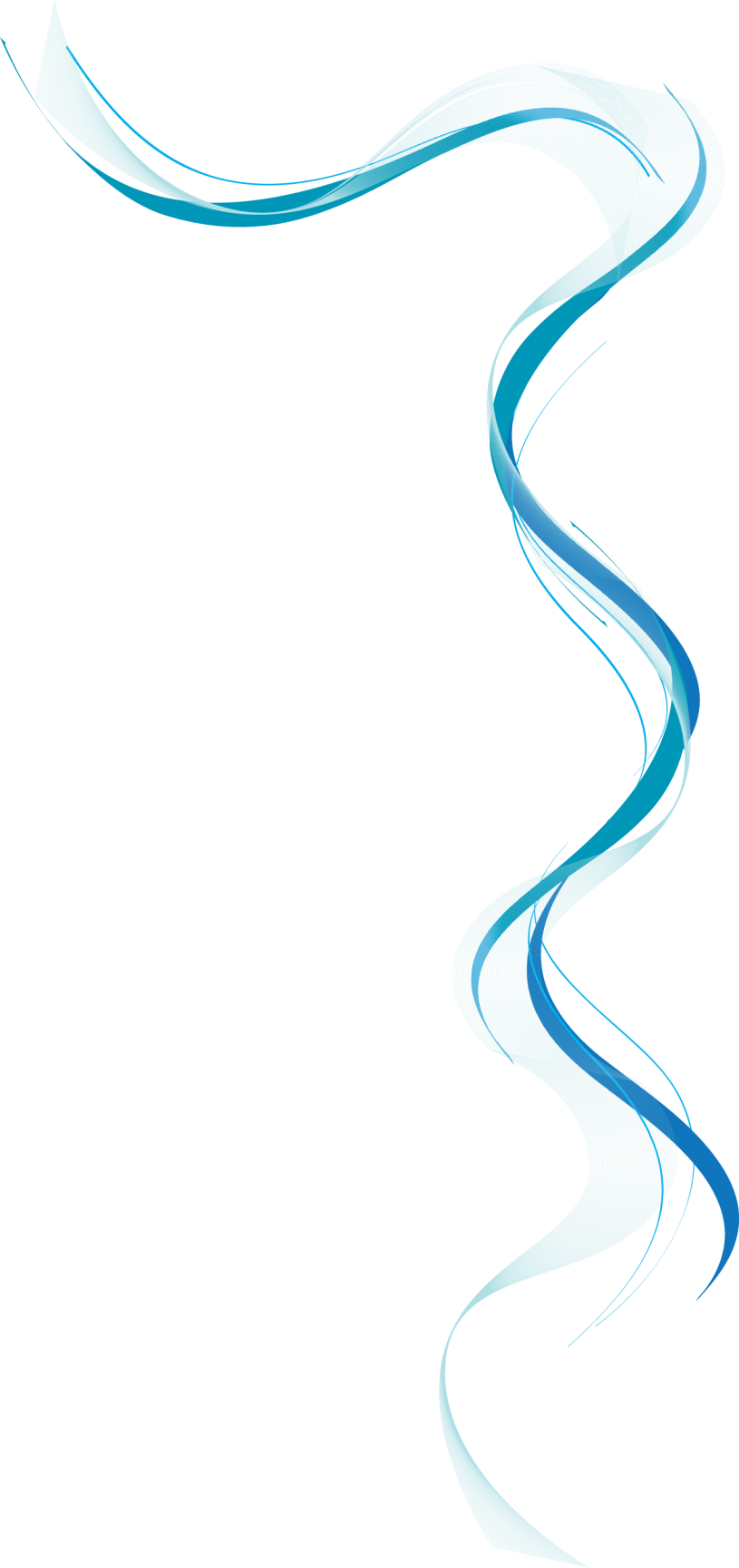 Zapleti pri izvajanju operacij:

Bistvene spremembe brez predhodne odobritve med izvajanjem operacije in/ali v roku 5 let po zaključku operacije/projekta 
Nedoseganje ciljev operacije – sorazmerno znižanje zahtevka
Nepriznavanje stroškov - kazni
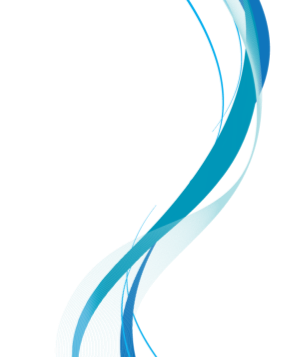 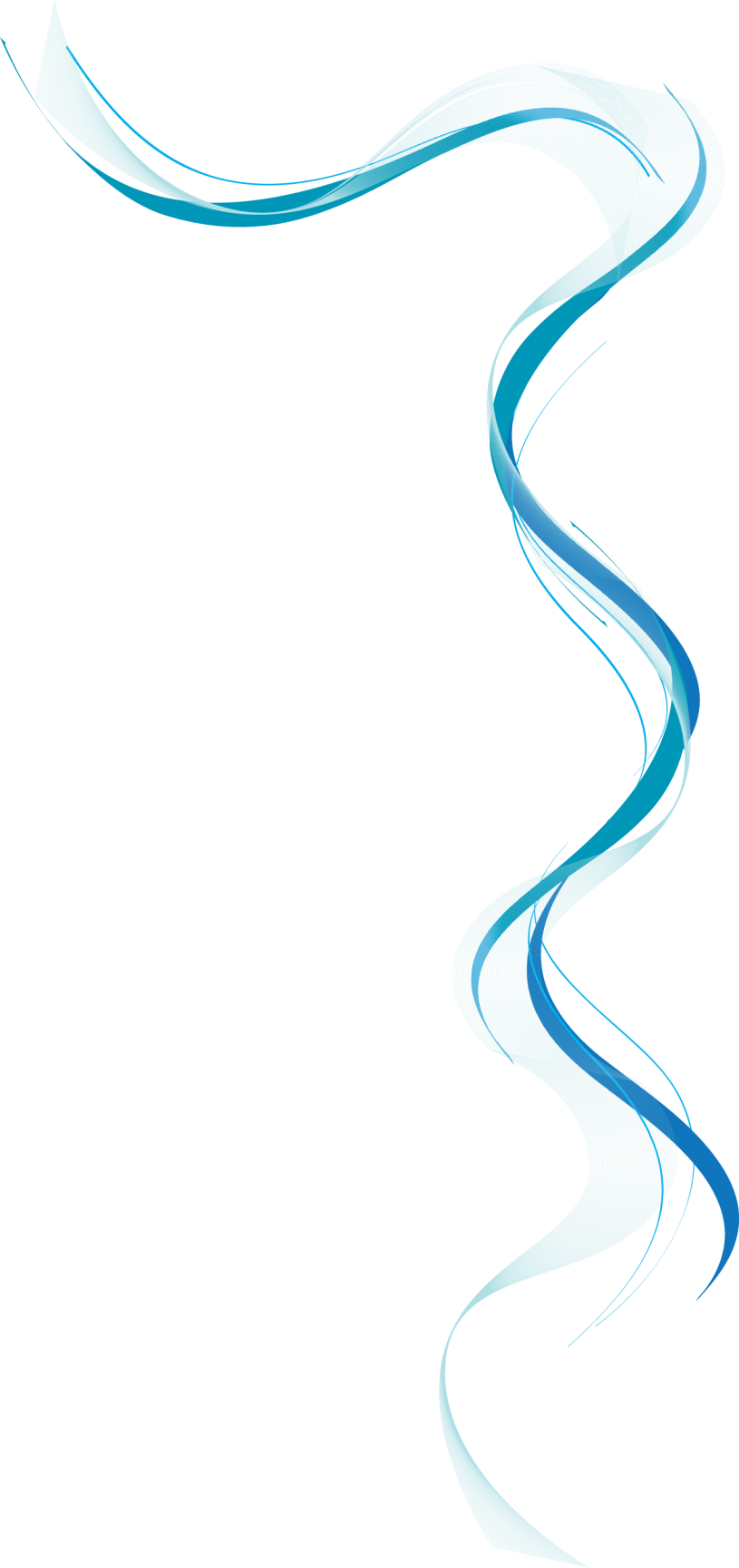 Naše priporočilo:
SPROTNO USKLAJEVANJE!
[Speaker Notes: To je drugačno mnenje za diapozitive pregleda s prehodi.]
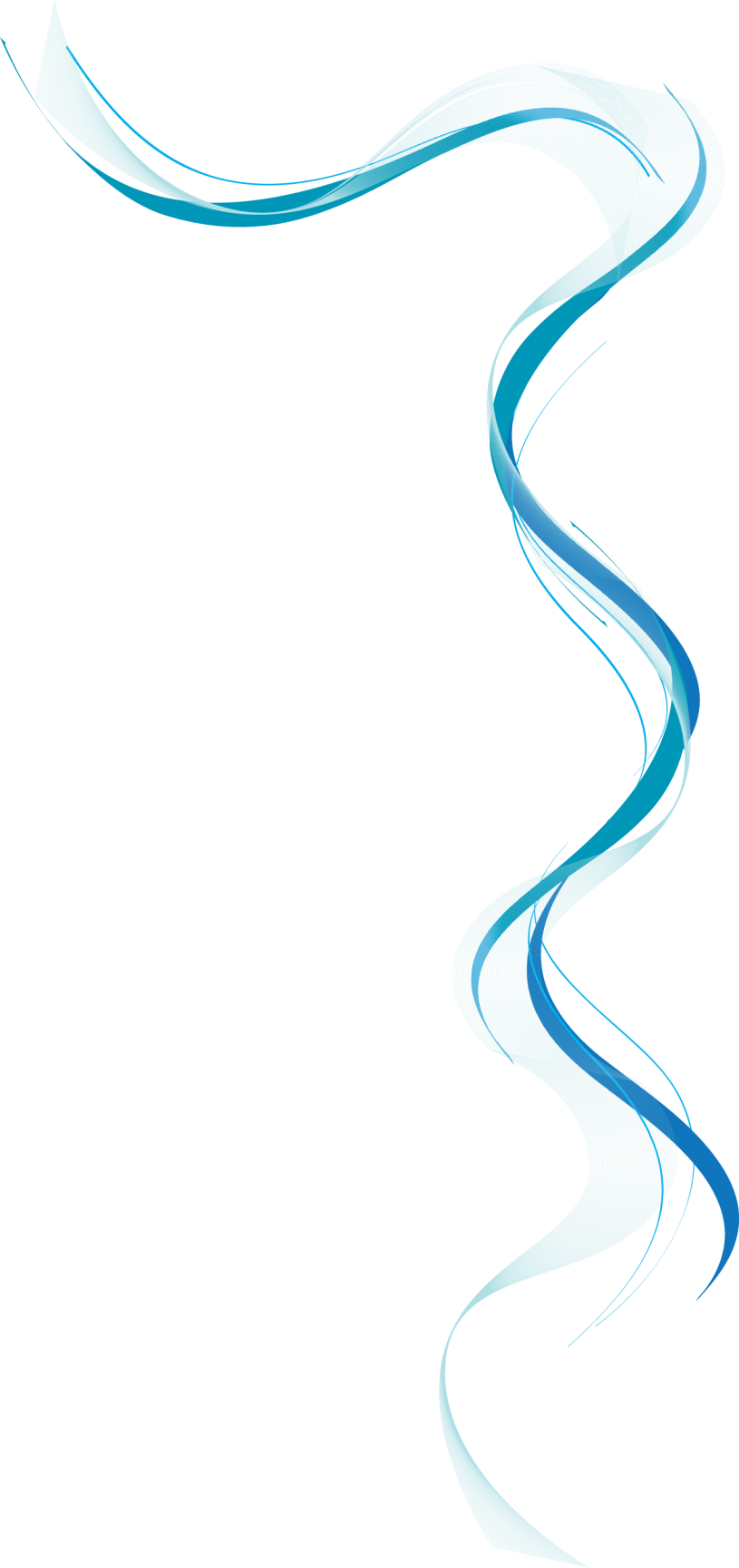 Načrt za naprej

Formalno:
Vsebinska uskladitev SLR – glede na poziv

Usklajevanje operacij/ projektov: 
oblikovanje partnerstev
določitev aktivnosti v projektu in dodelitev zadolžitev partnerjem
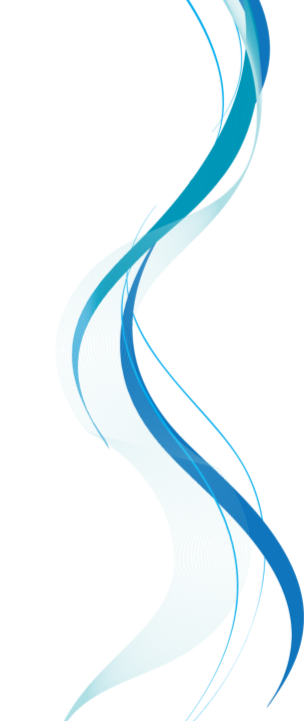 Naslednji koraki:
POTRDITEV STRATEGIJE S STRANI KOORDINACIJSKEGA ODBORA CLLD
OBJAVA JAVNEGA POZIVA LAS Lastovica (javni poziv bo odprt ca 1 mesec)
Priprava vaših projektnih predlogov do roka, določenega v pozivu
OCENJEVANJE PROJEKTIH PREDLOGOV
POTRDITEV IZBRANIH PROJEKTOV NA ORGANIH LAS
PREDLOG POTRJENIH PROJEKTOV NA RESORNO MINISTRSTVO (MKGP oz. MGRT)
ZAČETEK IZVAJANJA: ko je posamičen projekt potrjen s strani ministrstva (prejme odločbo oz. ima podpisano pogodbo o sofinanciranju)
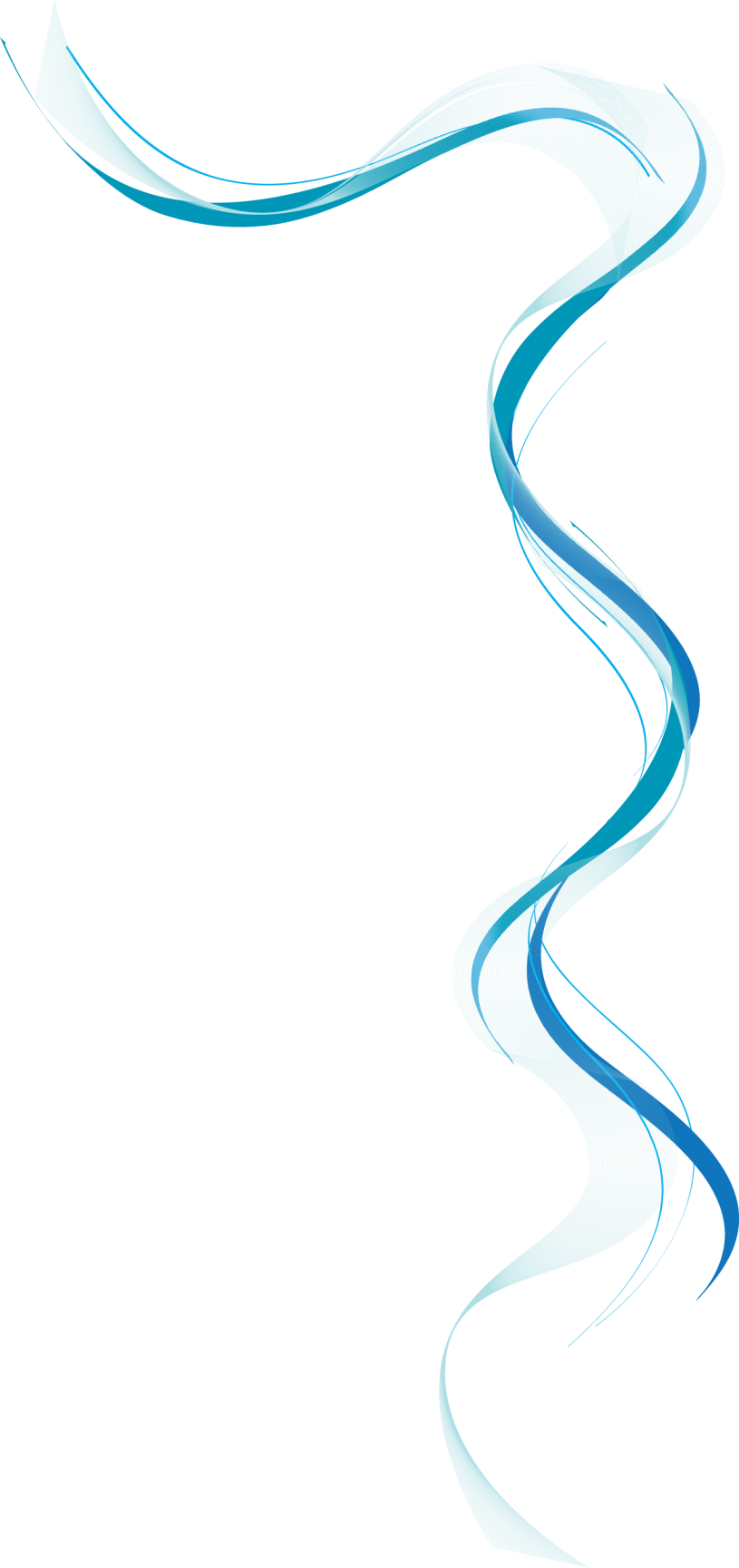 Koraki za izvedbo projekta:

Ideja – kaj bo naši širši skupnosti koristilo?
Oblikovanje partnerstva: glede na interes, sposobnost prispevati k realizaciji projekta (finančno + „kadrovsko“) – pomen zaupanja
Oblikovanje vsebine projekta – seznam aktivnosti + zadolžitve posamičnega partnerja v projektu - pred oddajo vloge + po oddaji vloge + v času izvajanja projekta + po zaključku projekta
[Speaker Notes: To je drugačno mnenje za diapozitive pregleda s prehodi.]
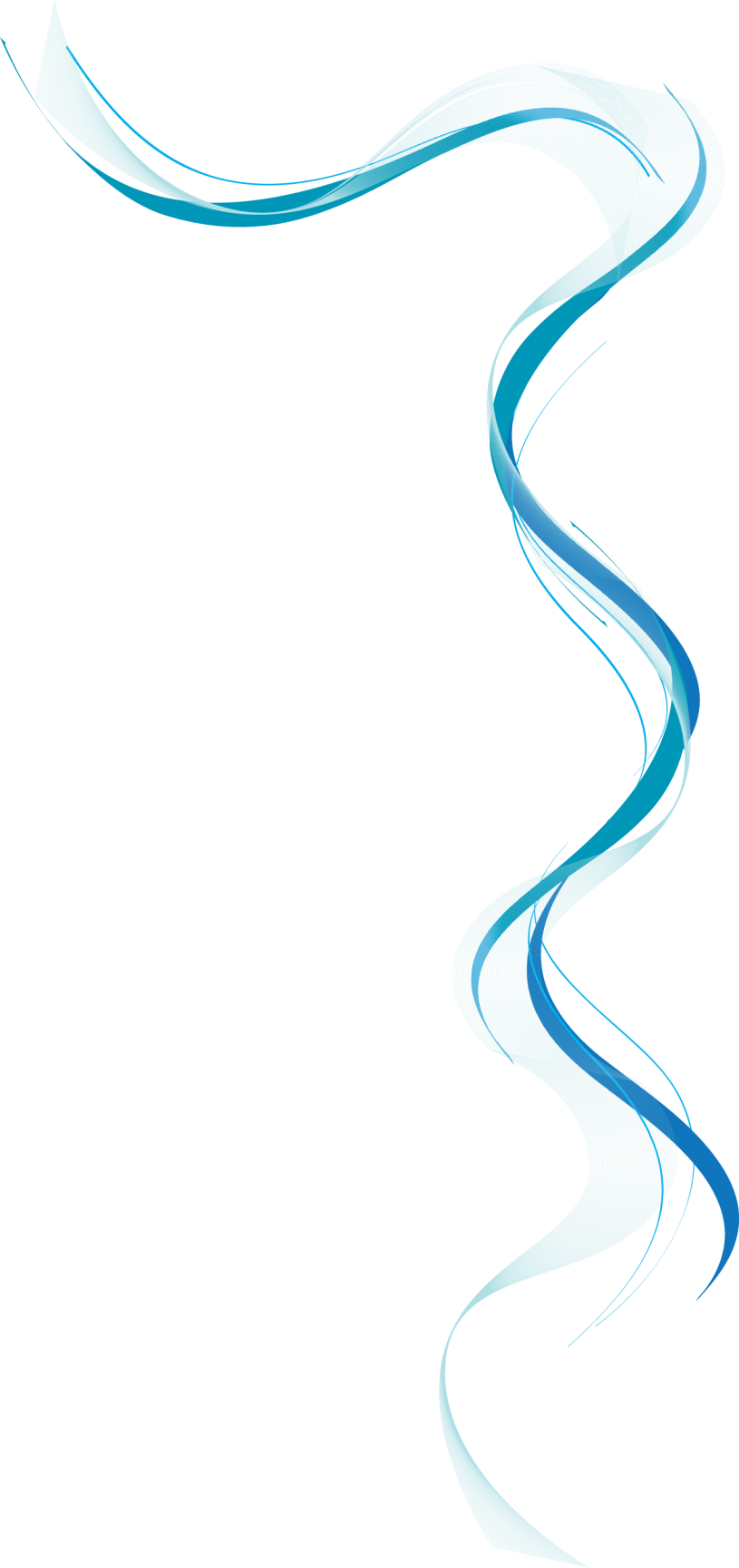 Vsebine projektnih idej:
Urejanje pohodniških / tematskih poti
Izvajanje aktivnosti za mlade in otroke
Izobraževanje, osveščanje…
Kulturne prireditve in dogodki
Športne prireditve, turnirji, tekmovanja,…
Infrastruktura v najrazličnejših oblikah
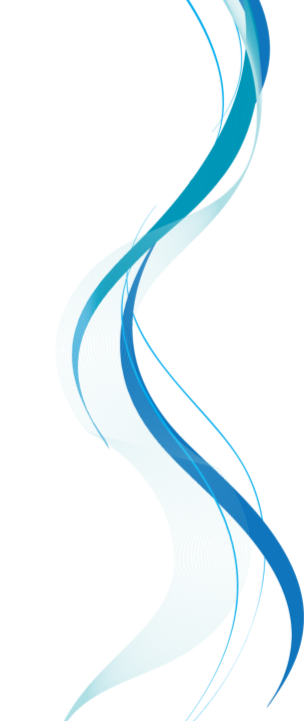 Vprašanja in odgovori
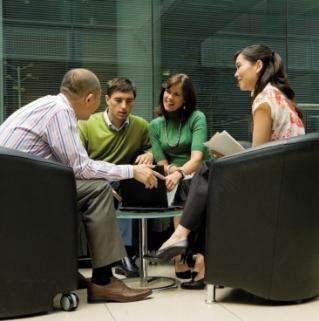 Hvala za pozornost!
GRADIVA BODO OBJAVLJENA NA: 
www. lastovica.si
[Speaker Notes: Je vaša predstavitev kratka in jedrnata kolikor je mogoče? Morda bi dodatno vsebino lahko premaknili v dodatek.
Na diapozitive dodatka shranite vsebino, na katero se boste morda sklicevali med diapozitivom z vprašanji ali pa bo morda uporabna za udeležence, ki bo jo želeli podrobneje raziskati v kasneje.]